Current Status of IDEAL GAME in the countries
SPAIN
Universidad a Distancia de Madrid (UDIMA)
Project activities in Spain
IO1:
Translation of 1st Newsletter and Flyer into Spanish.
Translation of Questionnaire into Spanish.
Conducting field & desk research: we 136 answers from Spain.
Collecting best practice learning and teaching resources. 
Writing of research report.
Translation of summary research report into Spanish.
Project activities in Spain
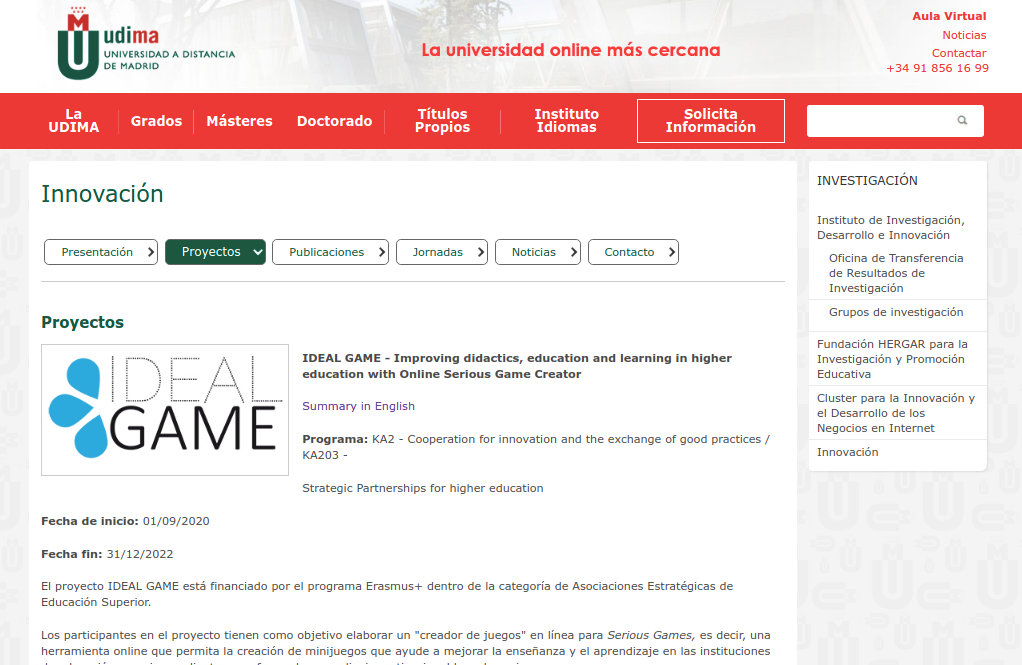 Dissemination activities:
Publication of the project description on the udima website.
Publication in the news section of the udima website. (25/05/2021)
Post publication on:
Facebook (10/08/2021, 19 likes, 6 shares)
Linkedin (10/08/2021, 23 likes)
Twitter (10/08/2021, 12 likes, 2 rt)
1
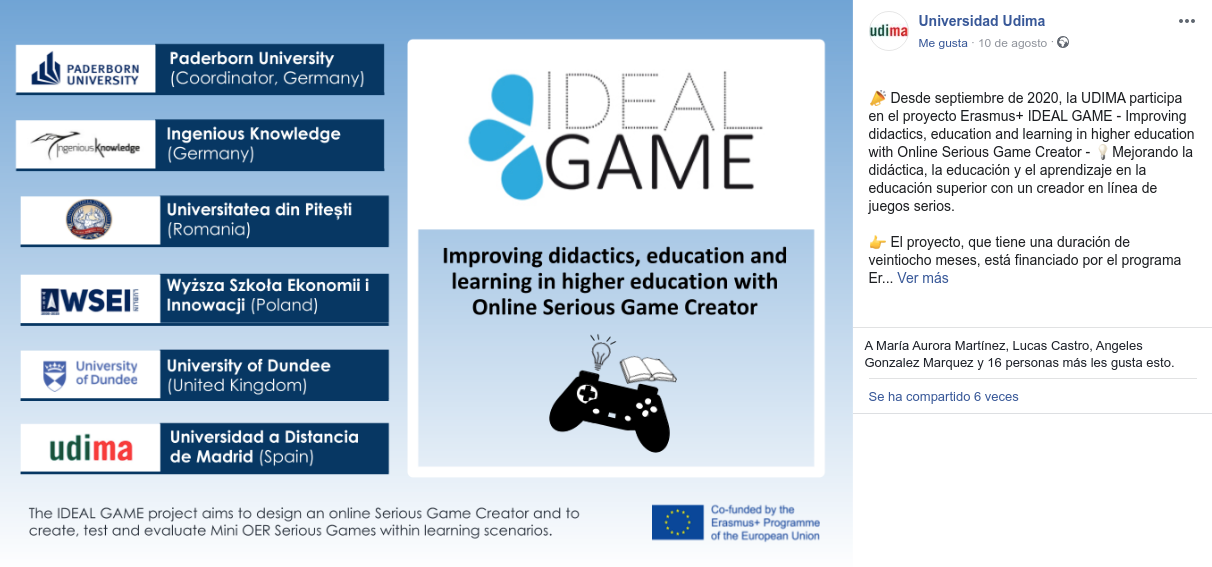 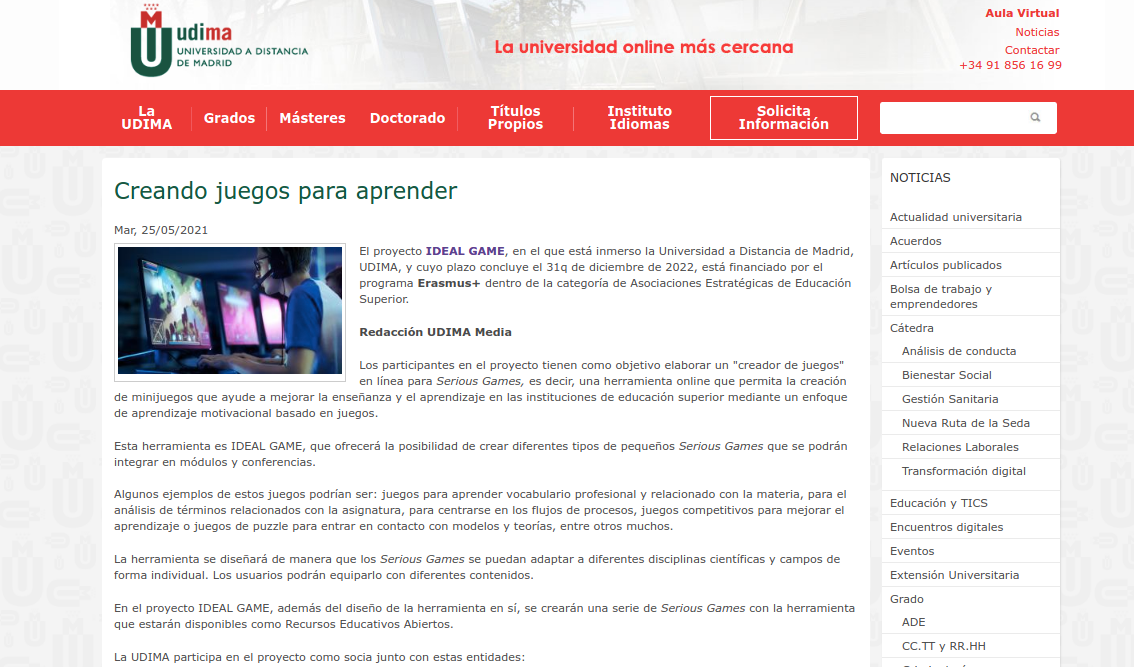 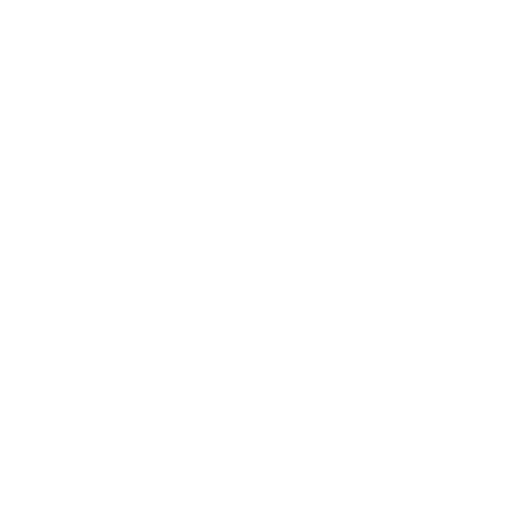 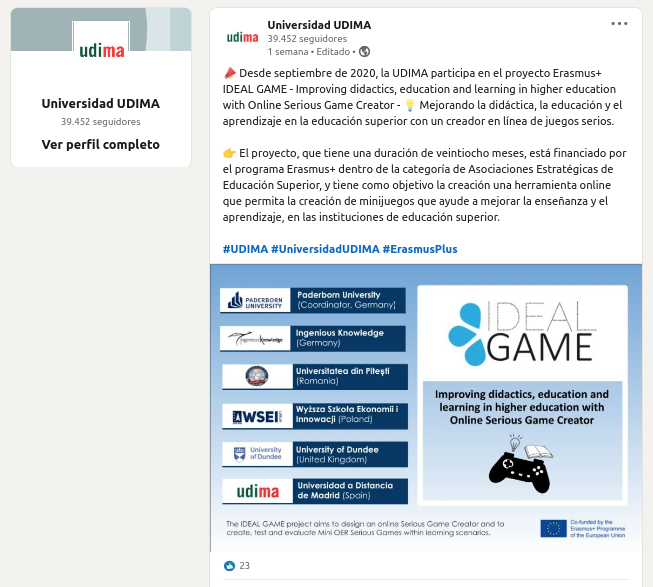 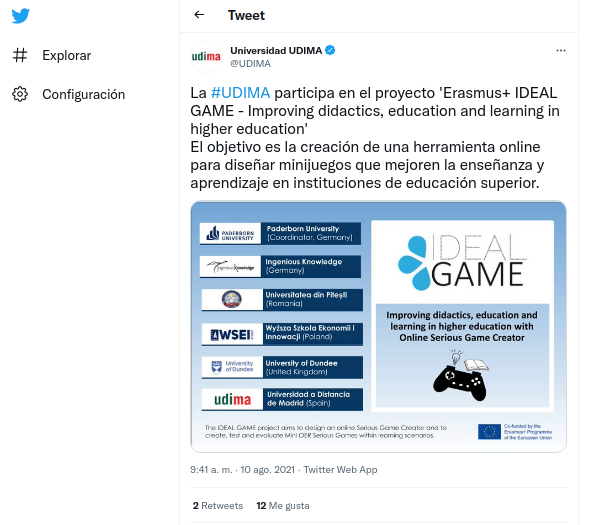 2
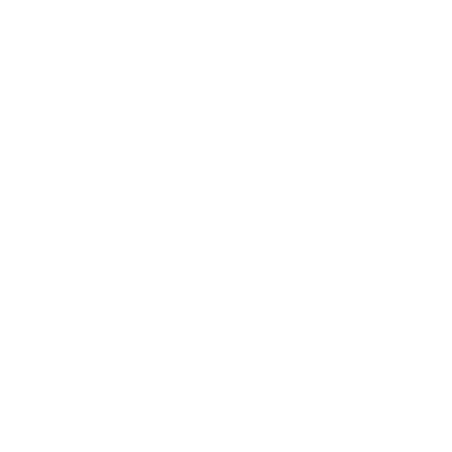 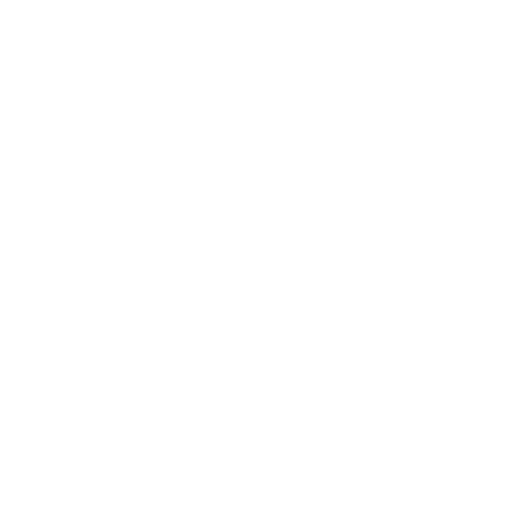 Contact

Ana Landetaana.landeta@udima.es

Silvia Prieto
silvianazareth.prieto@udima.es

Guillermo Abia
guillermo.abia@udima.es

Universidad a Distancia de Madrid (UDIMA)
4
Thank you very much for 
your attention!